আজকের ক্লাসে   		                                         		তোমাদের স্বাগতম
[Speaker Notes: মুঃ হাসানুজ্জামান হাসান,   সিনিয়র শিক্ষক , শহীদ জিয়াউর রহমান উচ্চ বিদ্যালয়,  বুধপাড়া, মতিহার, রাজশাহী - ০১৭১৯৮৬৪৫৫৫]
শিক্ষক পরিচিতি
মুঃ হাসানুজ্জামান হাসান
  সিনিয়র শিক্ষক
শহীদ জিয়াউর রহমান উচ্চ বিদ্যালয়
    বুধপাড়া, মতিহার, রাজশাহী
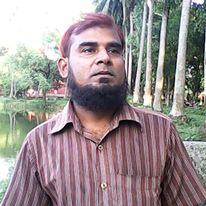 [Speaker Notes: মুঃ হাসানুজ্জামান হাসান,   সিনিয়র শিক্ষক , শহীদ জিয়াউর রহমান উচ্চ বিদ্যালয়,  বুধপাড়া, মতিহার, রাজশাহী - ০১৭১৯৮৬৪৫৫৫]
পাঠ পরিচিতি
শ্রেণিঃ সপ্তম 
      বিষয়ঃ বাংলা (কবিতা
[Speaker Notes: মুঃ হাসানুজ্জামান হাসান,   সিনিয়র শিক্ষক , শহীদ জিয়াউর রহমান উচ্চ বিদ্যালয়,  বুধপাড়া, মতিহার, রাজশাহী - ০১৭১৯৮৬৪৫৫৫]
চিত্রে আমরা কি দেখেতে পাচ্ছি ?
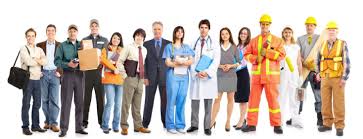 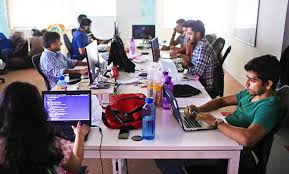 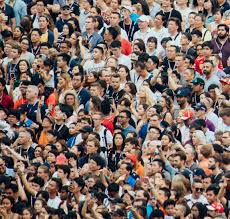 চিত্রে আমরা দেখেতে পেলাম সবাই কাজ নিয়ে ব্যস্ত
কাজের ক্ষেত্রে সবাই কি রকম
সবাই সমান
[Speaker Notes: মুঃ হাসানুজ্জামান হাসান,   সিনিয়র শিক্ষক , শহীদ জিয়াউর রহমান উচ্চ বিদ্যালয়,  বুধপাড়া, মতিহার, রাজশাহী - ০১৭১৯৮৬৪৫৫৫]
আজকের পাঠ
সাম্য
সুফিয়া কামাল
[Speaker Notes: মুঃ হাসানুজ্জামান হাসান,   সিনিয়র শিক্ষক , শহীদ জিয়াউর রহমান উচ্চ বিদ্যালয়,  বুধপাড়া, মতিহার, রাজশাহী - ০১৭১৯৮৬৪৫৫৫]
কবি পরিচিতি
মৃত্যুঃ 
 

   তিনি ১৯৯৯ সালে মৃত্যুবরণ 	করেন।
পুরস্কারঃ 

 বাংলা একাডেমী পুরস্কার, 
 একুশে পদক, 
 বুলবুল ললিতকলা একাডেমী পুরস্কার,
 মোহাম্মদ নাসিরউদ্দিন স্বণ©পদক,
 মুক্তধারা  সাহিত্য পুরস্কার ।
সাহিত্যকম©
 কাব্যগ্রন্থঃ  সাঁঝের মায়া,মায়া কাজল, মোর যাদুদের সমাধি পরে, উদাত্ত পৃথিবী, মন ও জীবন, প্রশস্তি ও প্রাথ©না ।
 গল্পঃ      কেয়ার কাঁটা ।
ভ্রমনকাহিনীঃ     সোভিয়েতের দিনগুলি ।
স্মৃতিকথাঃ   একাত্তরের ডাইরি ।
শিশুতোষ গ্রন্থঃ  ইতল বিতল, 
	      নওল কিশোরেরদরবারে ।
কর্মজীবনঃ

কলকাতার একটি বিদ্যালয়ে কিছুকাল শিক্ষকতা । পরবতী©তে সাহিত্য চচা ।
শিক্ষাজীবনঃ

অনানুষ্ঠানিক ও স্বশিক্ষায় শিক্ষিত
জম্ম পরিচয়ঃ

পিতার নামঃ সৈয়দ আব্দুল বারী
মাতার নামঃ সৈয়দা সাবেরা বেগম
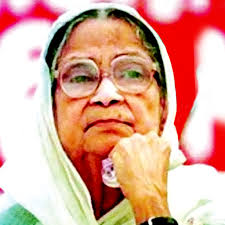 জম্মঃ

   ১৯১১ খ্রীষ্টাব্দ ২০ জুন, 
  বরিশালে জম্ম গ্রহন করেন
সুফিয়া কামাল
[Speaker Notes: মুঃ হাসানুজ্জামান হাসান,   সিনিয়র শিক্ষক , শহীদ জিয়াউর রহমান উচ্চ বিদ্যালয়,  বুধপাড়া, মতিহার, রাজশাহী - ০১৭১৯৮৬৪৫৫৫]
শিখন ফল
এই পাঠ শেষে শিক্ষাথ©xরা…..
১ । কবি পরিচিতি বলতে পারবে ।
২ । নতুন নতুন শব্দের   বলতে পারবে ।
৩। সবাই মিলে কাজ করার গুরুত্ব  বলতে পারবে ।
৪ । সব ধরণের কাজকে সম্মান করতে শিখবে ।
৫ । অন্যের প্রতি ভালোবাসা ও সহমমিতা দেখাতে শিখবে ।
[Speaker Notes: মুঃ হাসানুজ্জামান হাসান,   সিনিয়র শিক্ষক , শহীদ জিয়াউর রহমান উচ্চ বিদ্যালয়,  বুধপাড়া, মতিহার, রাজশাহী - ০১৭১৯৮৬৪৫৫৫]
বস্তু সংক্ষেপঃ 
                  ‘সাম্য’ কবিতাটি ‘নওল কিশোরের দরবারে’  ‘মিলিত সেবা ও সাম্য প্রীতিতে’  কবিতার অংশবিশেষ । পৃথিবীতে কোনো বড় মানুষ একা করতে পারে না। এজন্য মানুষকে সম্মিলিতভাবে এগিয়ে আসতে এবং কমে প্রবৃত্ত হতে হয় । সব কাজ মানুষের মিলিত অংশ গ্রহনে সুষ্ঠ ও সুন্দর হয় । সকলে একএে  কাজ করে  পৃথিবীর বহু দেশ উন্নত হয়েছে । পৃথিবীর অনেক মহৎ কাজের পেছনেই ছিল মানুষের সম্মিলিত প্রচেষ্টা । অসীম সাহস, সম্মিলিত সাধনা ও সংগ্রামের মধ্য দিয়েই মানুষ এই পৃথিবীতে  বিজয়ী হয়ে জয়ের পতাকা ওড়ায় । এজন্য ধম‍‍‌, বণ, গোএ শ্রেণি সব মানুষের মধ্যে সম্প্রীতি ও সৌহাদ্যে পবিএ পরিবেশ সৃষ্টি করতে হবে ।
[Speaker Notes: মুঃ হাসানুজ্জামান হাসান,   সিনিয়র শিক্ষক , শহীদ জিয়াউর রহমান উচ্চ বিদ্যালয়,  বুধপাড়া, মতিহার, রাজশাহী - ০১৭১৯৮৬৪৫৫৫]
এসো আমরা নতুন নতুন শব্দের  অর্থ জেনে নেই
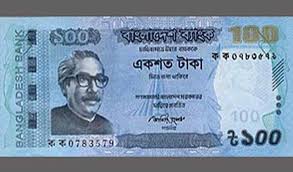 শতেক
একশত
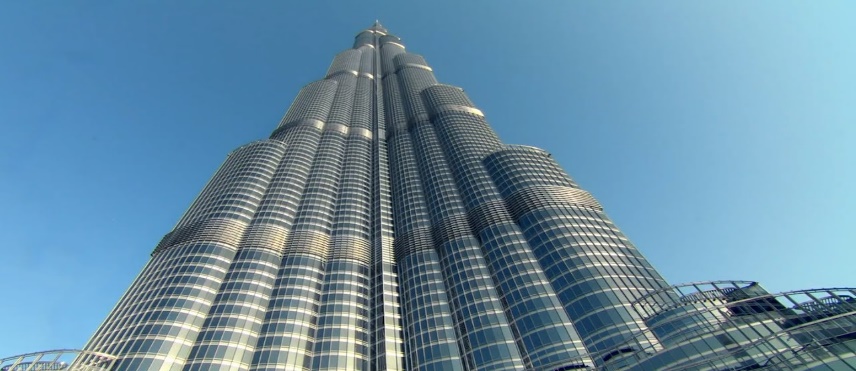 অতিশয় উঁচু
সমুন্নত
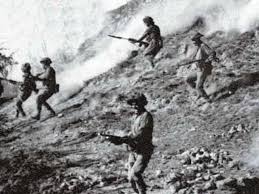 সংগ্রাম
লড়াই
[Speaker Notes: মুঃ হাসানুজ্জামান হাসান,   সিনিয়র শিক্ষক , শহীদ জিয়াউর রহমান উচ্চ বিদ্যালয়,  বুধপাড়া, মতিহার, রাজশাহী - ০১৭১৯৮৬৪৫৫৫]
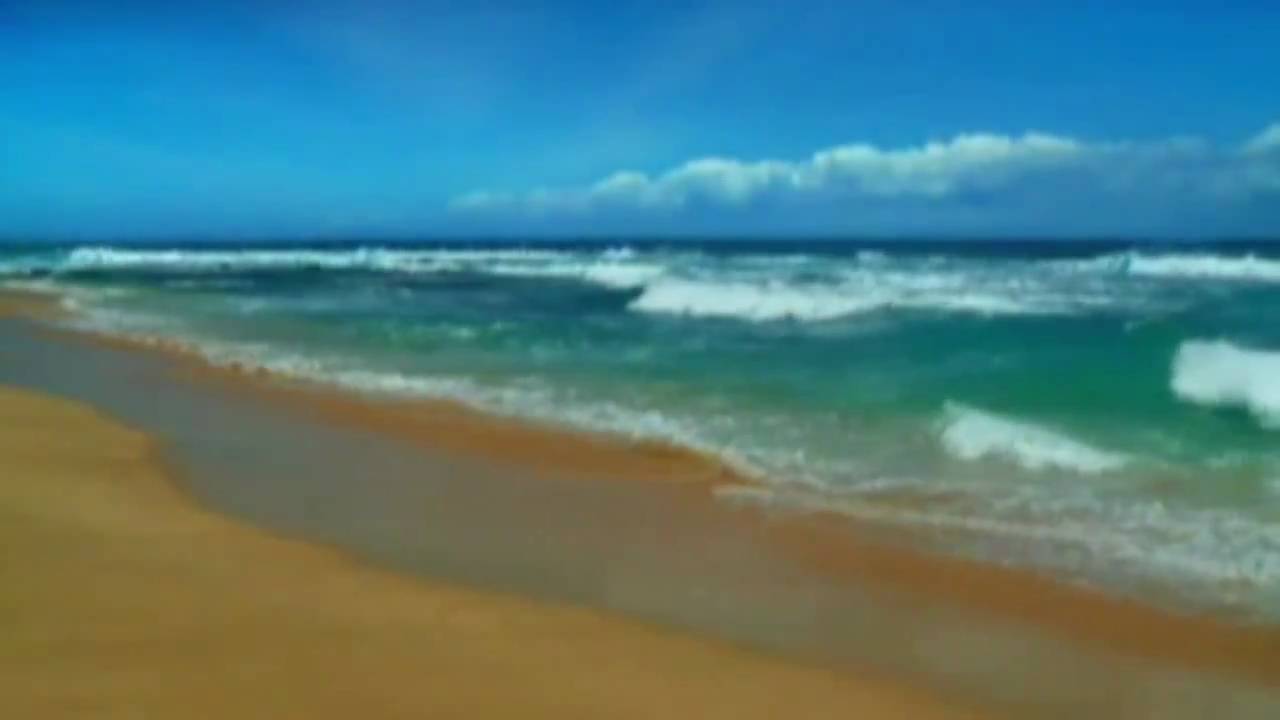 সিন্ধু
সমুদ্র,	 সাগর
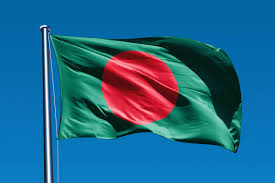 কেতন
পতাকা
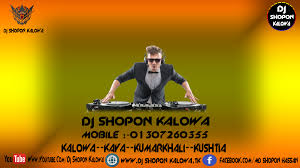 দীপ্তিমানউজ্জল
উজ্জ্বল
[Speaker Notes: মুঃ হাসানুজ্জামান হাসান,   সিনিয়র শিক্ষক , শহীদ জিয়াউর রহমান উচ্চ বিদ্যালয়,  বুধপাড়া, মতিহার, রাজশাহী - ০১৭১৯৮৬৪৫৫৫]
শতেকের সাথে শতেক হস্ত
          মিলিয়ে একএিত
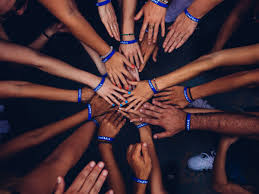 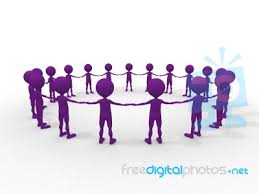 বিশ্লেষণঃ 
     `সাম্য’ কবিতায় কবি শত হাতের সাথে শত হাত মিলিয়ে একএে কাজ করতে বলেছেন । কারণ মানুষ একা কোনো বড় কাজ করতে পারে না । শত শত মানুষ একএে মিলিত হয়ে যে কোনো বড় কাজ করতে পারে । অনেকে একএে মিলিত হয়ে কাজ করলে সাফল্য অবশ্যই আসবে ।
[Speaker Notes: মুঃ হাসানুজ্জামান হাসান,   সিনিয়র শিক্ষক , শহীদ জিয়াউর রহমান উচ্চ বিদ্যালয়,  বুধপাড়া, মতিহার, রাজশাহী - ০১৭১৯৮৬৪৫৫৫]
সব দেশে সব কালে কালে সবে
          হয়েছে সমুন্নত ।
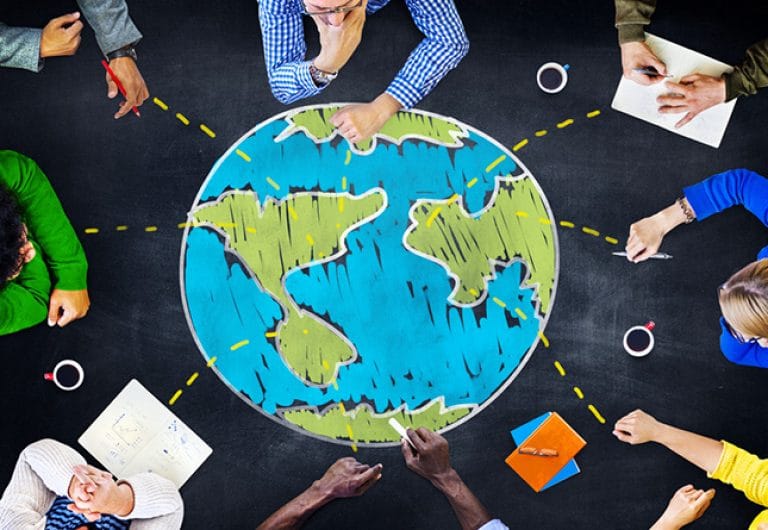 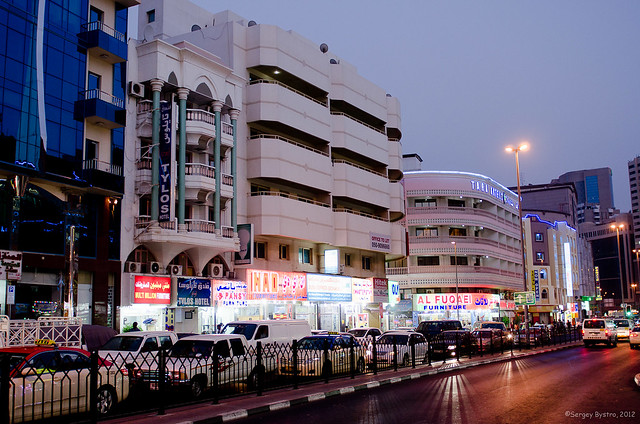 বিশ্লেষণঃ 
 পৃথিবীতে মহৎ কাজগুলোর সফলতার পেছনে ছিল মানুষের সম্মিলিত প্রচেষ্টা । কোনো সংগ্রামই জয়লাভ করা একার পক্ষে সম্ভব হয় না । সাহসের পাশাপাশি প্রয়োজন হয় সবার মিলিত অংশগ্রহন । তবেই বিজয়ের দীপ্তিমান আলোকে হেসে উঠবে পৃথিবী । ভেদাভেদ ভূলে সম্প্রীতি ও সৌহার্দের পরিবেশ সৃষ্টি হলেই মানুষ পৃথিবীতে বিজয় প্রতিষ্ঠা করতে পারবে ।
[Speaker Notes: মুঃ হাসানুজ্জামান হাসান,   সিনিয়র শিক্ষক , শহীদ জিয়াউর রহমান উচ্চ বিদ্যালয়,  বুধপাড়া, মতিহার, রাজশাহী - ০১৭১৯৮৬৪৫৫৫]
বিপুলা পৃথিবী, প্রসারিত পথ,
           যাএীরা সেই পথে,
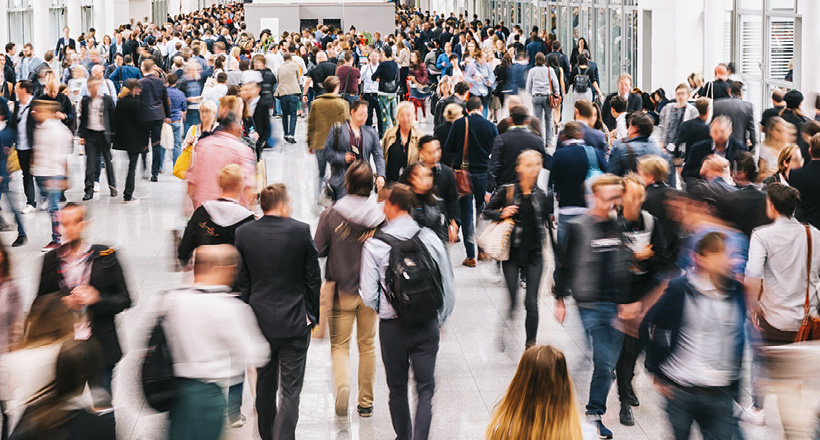 বিশ্লেষণঃ
                বিপুল এই পৃথিবী কাজ করার উপযুক্ত ক্ষেএ । পৃথিবীতে কাজ করার পথ বা ক্ষেএও অনেক । মানুষ অনন্তকাল হতে সেই কাজের আহ্বানে সাড়া দিয়েছে । কাজ আছে বলেই  পৃথিবী চলমান । যদি কাজ না থাকত তবে সবকিছু স্থির হয়ে থাকত । কর্মের আহ্বানেই মানুষ সৃষ্টির শুরু থেকে পথ চলছে । কর্ম আছে বলেই মানুষ ও পৃথিবী টিকে রয়েছে ।
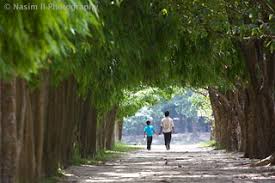 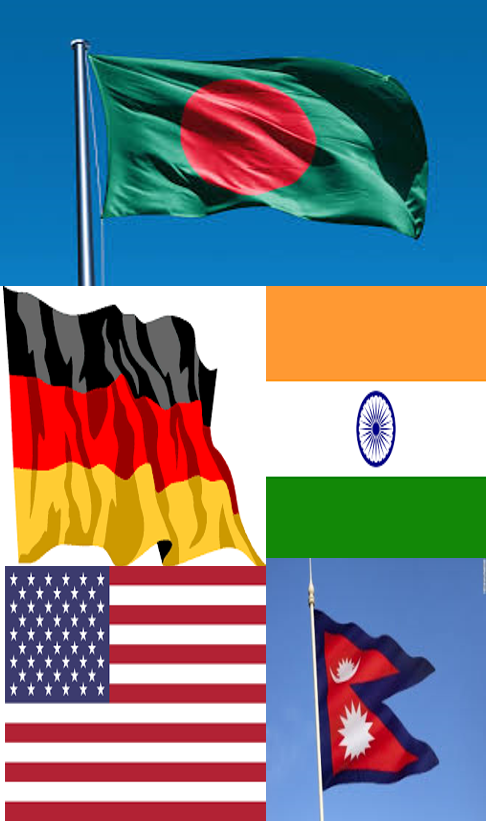 [Speaker Notes: মুঃ হাসানুজ্জামান হাসান,   সিনিয়র শিক্ষক , শহীদ জিয়াউর রহমান উচ্চ বিদ্যালয়,  বুধপাড়া, মতিহার, রাজশাহী - ০১৭১৯৮৬৪৫৫৫]
জোড়ায় কাজ
সাম্য’ কবিতায় কীভাবে সমুন্নত হওয়ার কথা বলা হয়েছে  ?
[Speaker Notes: মুঃ হাসানুজ্জামান হাসান,   সিনিয়র শিক্ষক , শহীদ জিয়াউর রহমান উচ্চ বিদ্যালয়,  বুধপাড়া, মতিহার, রাজশাহী - ০১৭১৯৮৬৪৫৫৫]
চলে কমে©র আহবানে কোন
            অন্ত কাল হতে
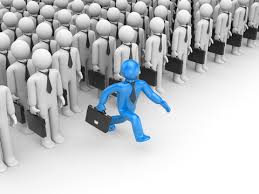 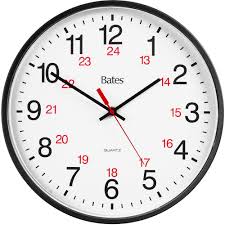 বিশ্লেষণঃ 
         মানবজাতি আদিকাল থেকেই কর্মজীবনে ব্যস্ত । সেই আগুন । পাথর আবিষ্কারের সময় থেকে পৃথিবীতে মানুষ কাজে নিবিষ্ট । পৃথিবীর প্রসারিত পথে তার যাএী এ মানবজাতি কর্মের আহবান অন্তকাল ধরে ছুটছে।নিজেদের প্রতিষ্ঠার জন্য এই ব্যস্ততা অনন্তকাল চলবে ।
[Speaker Notes: মুঃ হাসানুজ্জামান হাসান,   সিনিয়র শিক্ষক , শহীদ জিয়াউর রহমান উচ্চ বিদ্যালয়,  বুধপাড়া, মতিহার, রাজশাহী - ০১৭১৯৮৬৪৫৫৫]
মানব জীবন ! শ্রেষ্ঠ, কঠোর
            কমে© সে মহীয়ান,
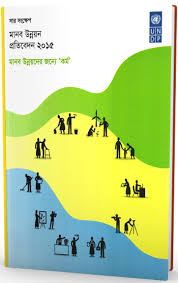 বিশ্লেষণঃ 
          এই পৃথিবীতে মানুষের জম্ম যেমন সত্য, মৃত্যুও সত্য । অর্থাৎ যে ব্যক্তি জম্মগ্রহন করেছে তার মৃত্যু অবধারিত । মানবজীবনে এ পৃথিবীতে নশ্বর । মৃত্যুর সাথে সাথে একজন মানুষের দেহের বিনাশ ঘটে বটে কিন্তু তার কর্ম থেকে যায় । মৃত্যুর পর মানুষের এই কর্ম তাকে মহৎ করে ।
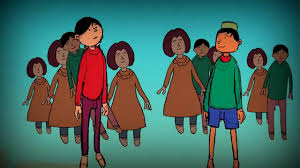 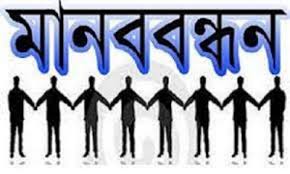 [Speaker Notes: মুঃ হাসানুজ্জামান হাসান,   সিনিয়র শিক্ষক , শহীদ জিয়াউর রহমান উচ্চ বিদ্যালয়,  বুধপাড়া, মতিহার, রাজশাহী - ০১৭১৯৮৬৪৫৫৫]
সংগ্রামে আর সাহসে প্রজ্ঞা
              আলোকে দীপ্তিমান ।
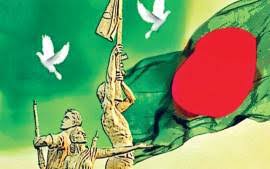 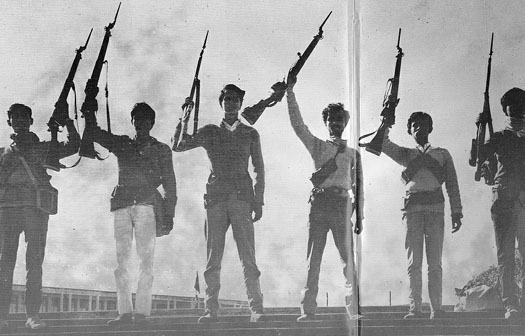 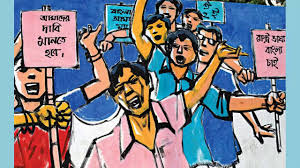 বিশ্লেষণঃ 
     অসীম সাহস ও সংগ্রামের মধ্য দিয়েই মানুষ এই পৃথিবীতে তার বিজয় ঘোষণা করেছে । সংগ্রাম করে মানুষ তখনই সাহসী হয় যখন তার মধ্যে গভীর জ্ঞান অর্থাৎ প্রজ্ঞা জম্মে । তাই কবি বলেছেন সংগ্রামে আর সাহসে প্রজ্ঞার মধ্য দিয়ে এই পৃথিবী আলোকে দীপ্তমান ।
[Speaker Notes: মুঃ হাসানুজ্জামান হাসান,   সিনিয়র শিক্ষক , শহীদ জিয়াউর রহমান উচ্চ বিদ্যালয়,  বুধপাড়া, মতিহার, রাজশাহী - ০১৭১৯৮৬৪৫৫৫]
একক কাজ
মানব জীবন ! শ্রেষ্ঠ, কঠোর কমে© সে মহীয়ান, ব্যাখ্যা কর ।
[Speaker Notes: মুঃ হাসানুজ্জামান হাসান,   সিনিয়র শিক্ষক , শহীদ জিয়াউর রহমান উচ্চ বিদ্যালয়,  বুধপাড়া, মতিহার, রাজশাহী - ০১৭১৯৮৬৪৫৫৫]
পায়ের তলার মাটিতে, আকাশে,            
 সমুখে, সিন্ধু জলে
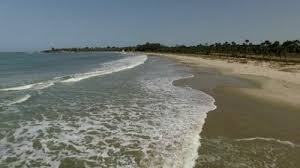 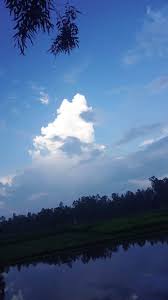 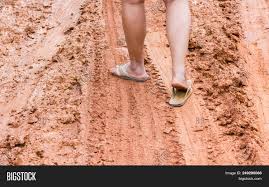 বিশ্লেষণঃ 
      মানবজীবন তখনই শ্রেষ্ঠ হয়  যখন মানুষ কাজের মধ্য দিয়ে নিজেকে সুমহান করে তোলে । সাহসে, সংগ্রামে, জ্ঞানে ও কর্মের মাধ্যমে মানুষ পৃথিবী, আকাশ, সমুদ্র সব জায়গা জয় করে বিজয় পতাকা উড়িয়ে দলে দলে চলেছে ।
[Speaker Notes: মুঃ হাসানুজ্জামান হাসান,   সিনিয়র শিক্ষক , শহীদ জিয়াউর রহমান উচ্চ বিদ্যালয়,  বুধপাড়া, মতিহার, রাজশাহী - ০১৭১৯৮৬৪৫৫৫]
বিজয় কেতন উড়ায়ে মানুষ
               চলিয়াছে দলে দলে ।
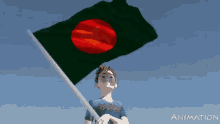 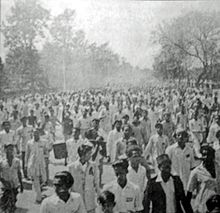 বিশ্লেষণঃ 
          একজন দিয়ে কখনো বিজয় আসে না । এক জাতি থেকে আরেক জাতি যখন সম্মিলিত ভূমিকা পালন করে জাতিগতভাবে  বিজয় আসে যে কোনো ভাবে । অর্থাৎ  মানুষ একএিতভাবে কাজ করে বলেই সকল কিছুকে জয় করতে পারে । এই একতাবদ্ধ পরিবেশের শক্তিকে কবি মানুষের সম্মিলিত বিজয় বলে অভিহিত করেছেন ।
[Speaker Notes: মুঃ হাসানুজ্জামান হাসান,   সিনিয়র শিক্ষক , শহীদ জিয়াউর রহমান উচ্চ বিদ্যালয়,  বুধপাড়া, মতিহার, রাজশাহী - ০১৭১৯৮৬৪৫৫৫]
মূল্যায়ন
১ । সাম্য কবিতায় পথ কেমন     একএিত    অপ্রশস্ত    প্রসারিত   সংকীণ©
ক. একএিত
খ. অপ্রশস্ত
ঘ.  সংকীণ©
গ.  প্রসারিত
২ । সকলে মিলে কাজ করার মাধ্যমে পৃথিবীর বহু দেশ কী করেছে
ক. চেষ্টা
গ.   উন্নতি
ঘ. অবনতি
খ.  প্রচেষ্টা
৩ । বিজয় কেতন মানুষ কোথায় উড়ায়ে চলে
ii.  আকাশে
i.  মাটিতে
iii.    সিন্ধু জলে
নীচের কোনটি সঠিক
ঘ.   i, ii ও  iii
খ.   i ও  iii
গ.   ii ও  iii
ক. i ও ii
[Speaker Notes: মুঃ হাসানুজ্জামান হাসান,   সিনিয়র শিক্ষক , শহীদ জিয়াউর রহমান উচ্চ বিদ্যালয়,  বুধপাড়া, মতিহার, রাজশাহী - ০১৭১৯৮৬৪৫৫৫]
বাড়ির কাজ
সম্প্রদায়গত সম্প্রীতি বৃদ্ধির লক্ষ্যে কী কী উদ্যোগ গ্রহন করা যেতে
 পারে তোমার মতামত লিখ ৷
[Speaker Notes: মুঃ হাসানুজ্জামান হাসান,   সিনিয়র শিক্ষক , শহীদ জিয়াউর রহমান উচ্চ বিদ্যালয়,  বুধপাড়া, মতিহার, রাজশাহী - ০১৭১৯৮৬৪৫৫৫]
ধন্যবাদ
[Speaker Notes: মুঃ হাসানুজ্জামান হাসান,   সিনিয়র শিক্ষক , শহীদ জিয়াউর রহমান উচ্চ বিদ্যালয়,  বুধপাড়া, মতিহার, রাজশাহী - ০১৭১৯৮৬৪৫৫৫]